স্বাগতম
darul islam girls high school
পরিচিতি
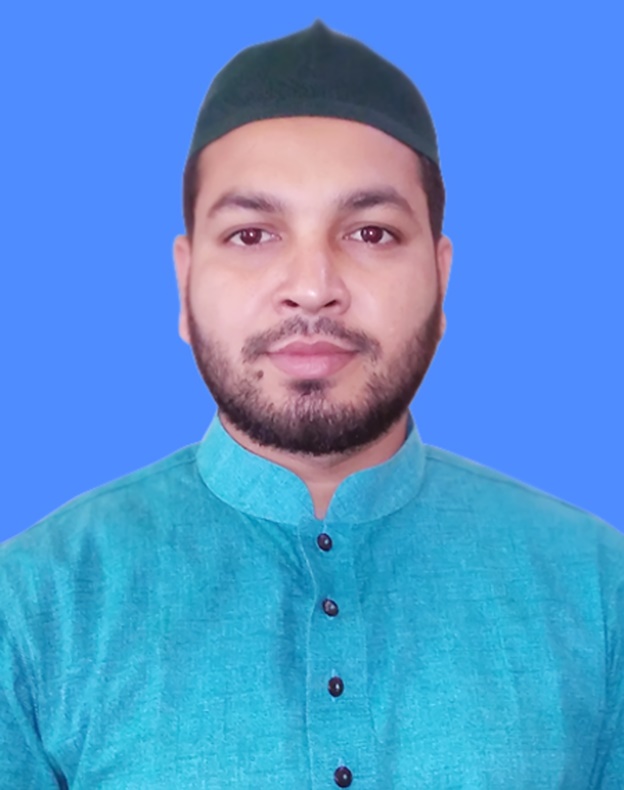 তানজির মাহমুদ 
সহকারি শিক্ষক (ইসলাম শিক্ষা)
দারুল ইসলাম বালিকা উচ্চ বিদ্যালয় 
বদলকোট,চাটখিল,নোয়াখালি।  
ই-মেইল tanzirm37@gmail.com
মোবাইলঃ০১৮৩১১৯৯৭২৫
darul islam girls high school
নিচের ছবি গুলো লক্ষ্য কর
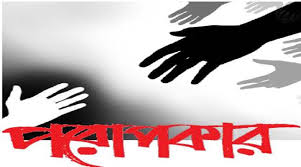 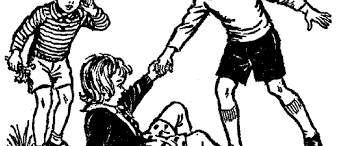 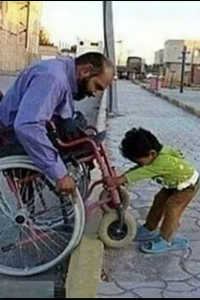 পাঠ পরিচিতি
ইসলাম ও নৈতিক শিক্ষা
চতুর্থ অধ্যায়
পাঠঃ ০2
পরোপকার
darul islam girls high school
শিখন ফল
০১।পরোপকারের পরিচয় জানতে পারবে।
০২।পরোপকারের তাৎপর্য জানতে পারবে
০৩।পরোপকারের সুফল জানতে পারবে।
০৪।পরোপকার সম্পর্কে হাদিস জানতে পারবে।
darul islam girls high school
সরব পাঠঃ
পরোপকারের আরবি প্রতি শব্দ হলো ‘ইহসান’ যার অর্থ অন্যের উপকার করা । আল্লাহ্‌র সৃষ্টির প্রতি মানুষের যে দায়িত্ব ও কর্তব্য আছে সেগুলোকে উত্তম ও যথাযতভাবে পালন করার নামই পরোপকার। 
তাৎপর্যঃ 
পরোপকার মহান আল্লাহ্‌র একটি বড় গুণ। মহান আল্লাহ্‌ পরম দয়ালু ।
সমগ্র সৃষ্টির প্রতি তাঁর এ দয়া ও করুণা বিরাজমান।তিনি সকল মানুষকে সমান যোগ্যতা ও দক্ষতা দিয়ে সৃষ্টি করেননি।এ কারণে মানুষ পরস্পরের উপর নির্ভরশীল।তাই মানুষকে সাধ্য ও সামর্থ্য অনুযায়ী অপরের উপকার করতে হবে।
পরোপকারের সুফলঃ
১।আল্লাহর  ভালোবাসা লাভঃ
পরোপকারী ব্যক্তিদের আল্লাহ্‌ তায়ালা ভালোবাসেন। এ সম্পর্কে মহান আল্লাহ্‌ তায়ালা বলেন,তোমরা সৎকর্ম ও পরোপকার কর। নিশ্চয়ই আল্লাহ্‌ সৎকর্মশীল ও পরোপকারীদেরকে ভালোবাসেন’’। (বাকারা-১৯৫)
২। সমাজে শান্তি শৃঙ্খলা প্রতিষ্ঠিত হয়ঃ
পরোপকারের মাধ্যমে সমাজে শান্তি শৃঙ্খলা প্রতিষ্ঠিত হয় ।সম্পদ ব্যয় করে বা ভালো কথা বলেও মানুষের উপকার করা যায়। এতে সমাজ থেকে ঝগড়া-ফাসাদ দূর হয়ে শান্তি প্রতিষ্ঠিত হয়।
৩। শত্রু মিত্রে পরিণত হয়ঃ
পরম শত্রুকেও পরোপকারের মাধ্যমে আপন করা যায়।কঠোর হৃদয়বিশিষ্ট লোকের অন্তরও জয় করা যায়।
৪। আল্লাহ্‌র রহমত লাভঃ
আল্লাহ্‌র কোনো সৃষ্টির প্রতি দয়া করলে তিনি দয়াকারী ব্যক্তির উপর রহমত বর্ষণ করেন। এ সম্পর্কে মহানবি (দঃ) বলেন, 
“তোমরা জমিনের অধিবাসীদের প্রতি দয়া প্রদর্শন করবে। আসমানের অধিপতি তোমাদের প্রতি দয়া করবেন।” (তিরমিযি)
৫। মানুষের ভালোবাসা অর্জনঃ
দয়া বা পরোপকারের মাধ্যমে মানুষের ভালোবাসা পাওয়া যায়।সমাজে শান্তি-শৃঙ্খলা প্রতিষ্ঠিত হয়।পরম শত্রুও মিত্রতে পরিণত হয়।
আমরা সর্বদা সৃষ্টির সেবা করবো। বিপদে আপদে অপরের সাহায্য করবো। ইন্‌ শা আল্লাহ্‌।
বাড়ির কাজ
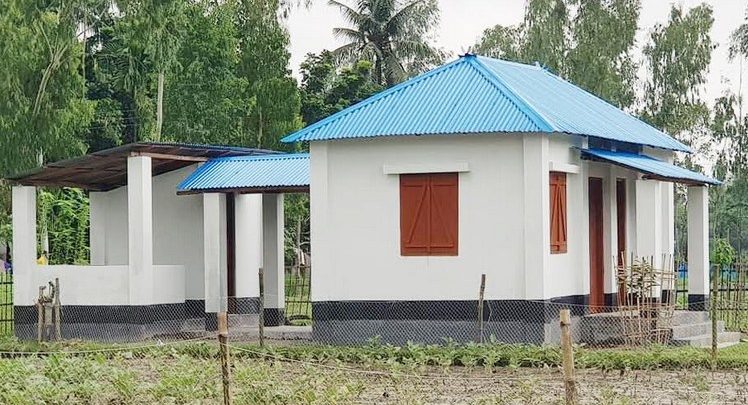 পরোপকার সম্পর্কে একটি অনুচ্ছেদ লিখে আনবে।
ধন্যবাদ সবাইকে